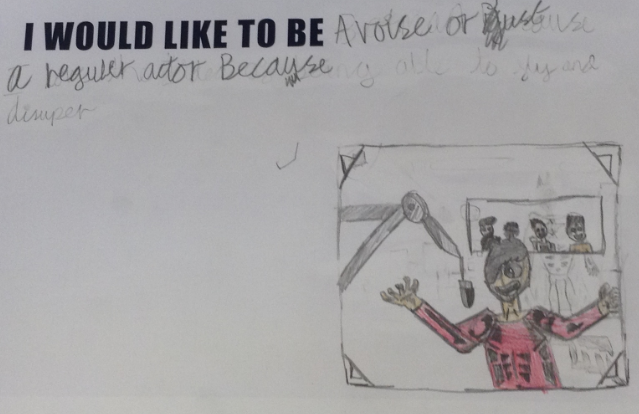 I would like to be
Jasmine
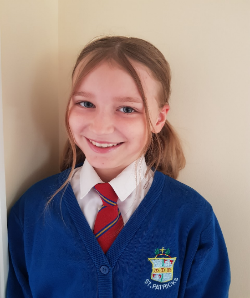 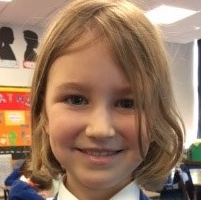 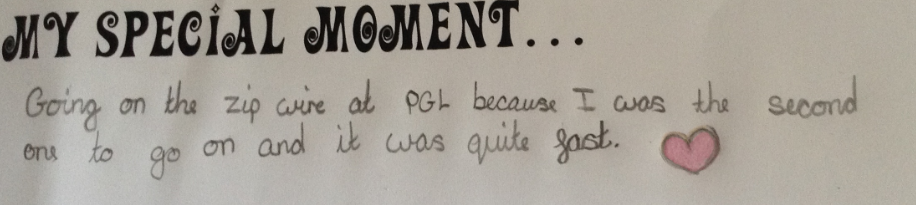 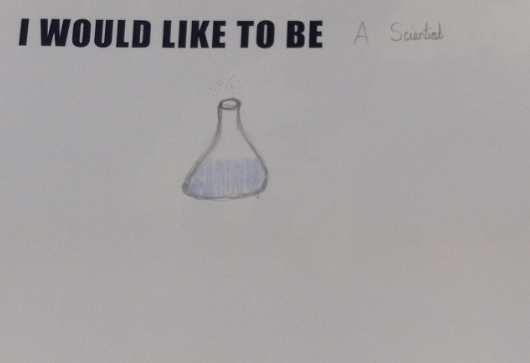 I would like to be
Sam T
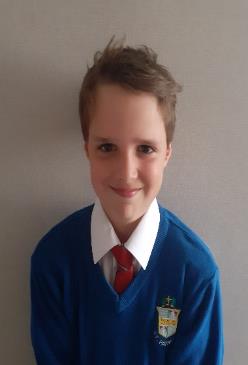 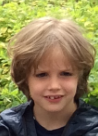 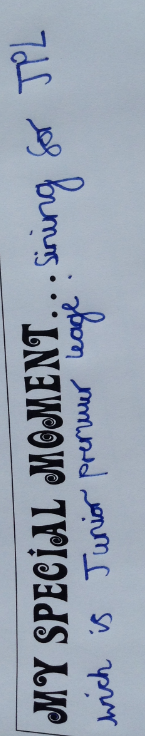 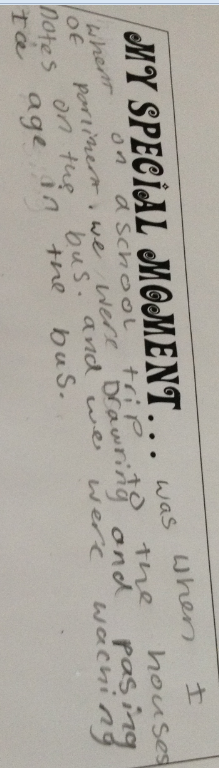 Evee
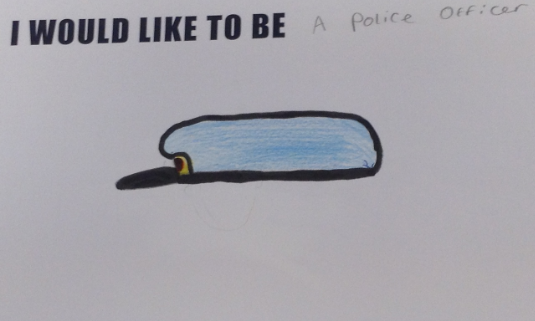 I would like to be
Jasper
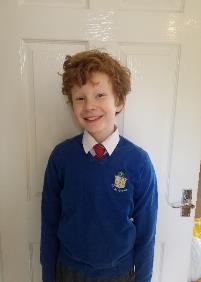 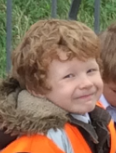 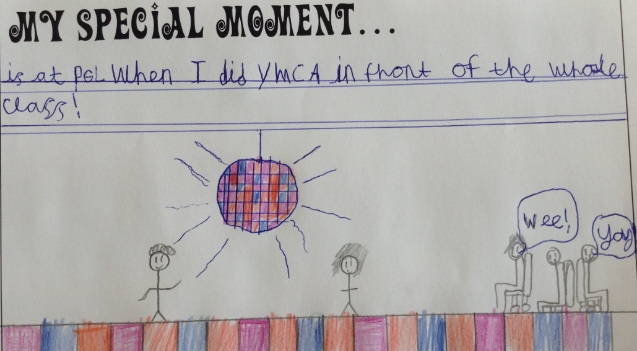 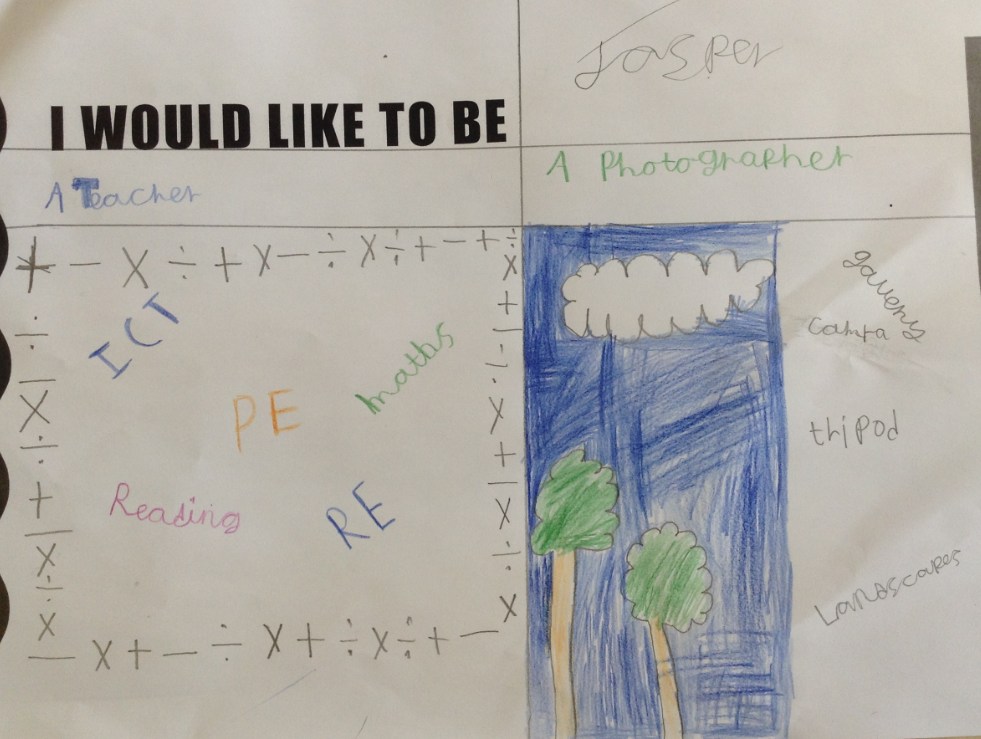 I would like to be
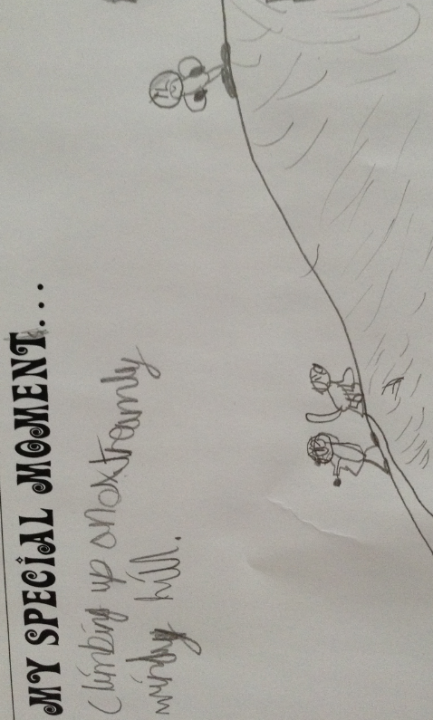 Alex
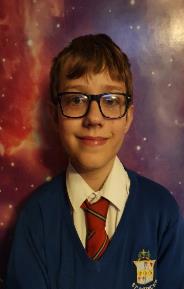 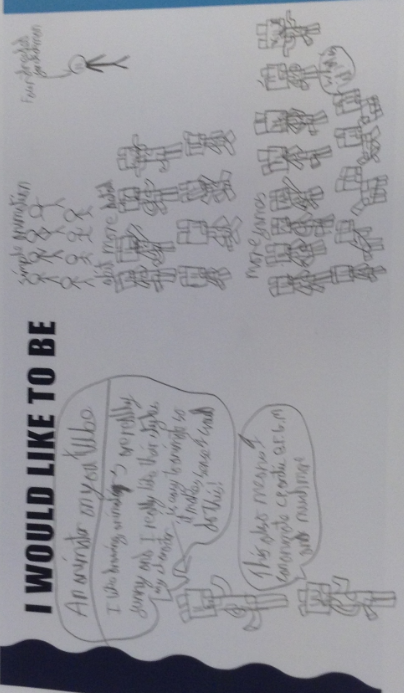 I would like to be
Atlanta
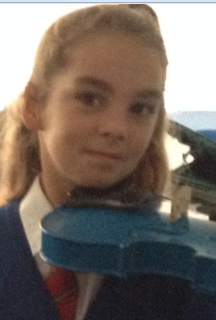 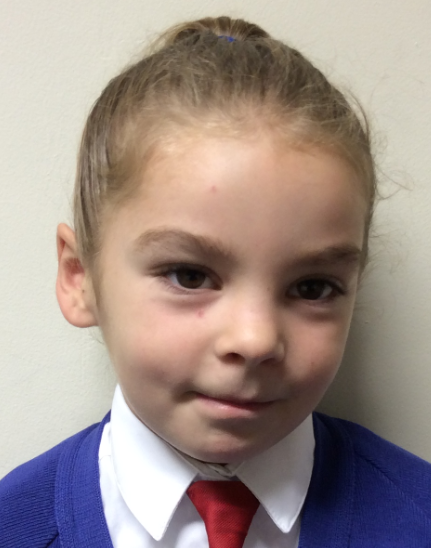 Julie
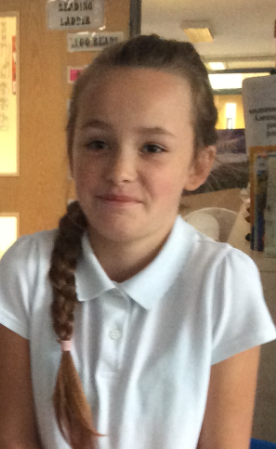 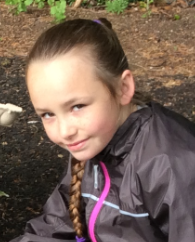 Dear Lord, We thank you for all the great things we have done at this school. We have learnt so much; we have had fun;we have grown up. Look after us as we prepare for a future in a new school. Help us stay true to the faith and values that have been so important in this school. Help us aspire to be more.
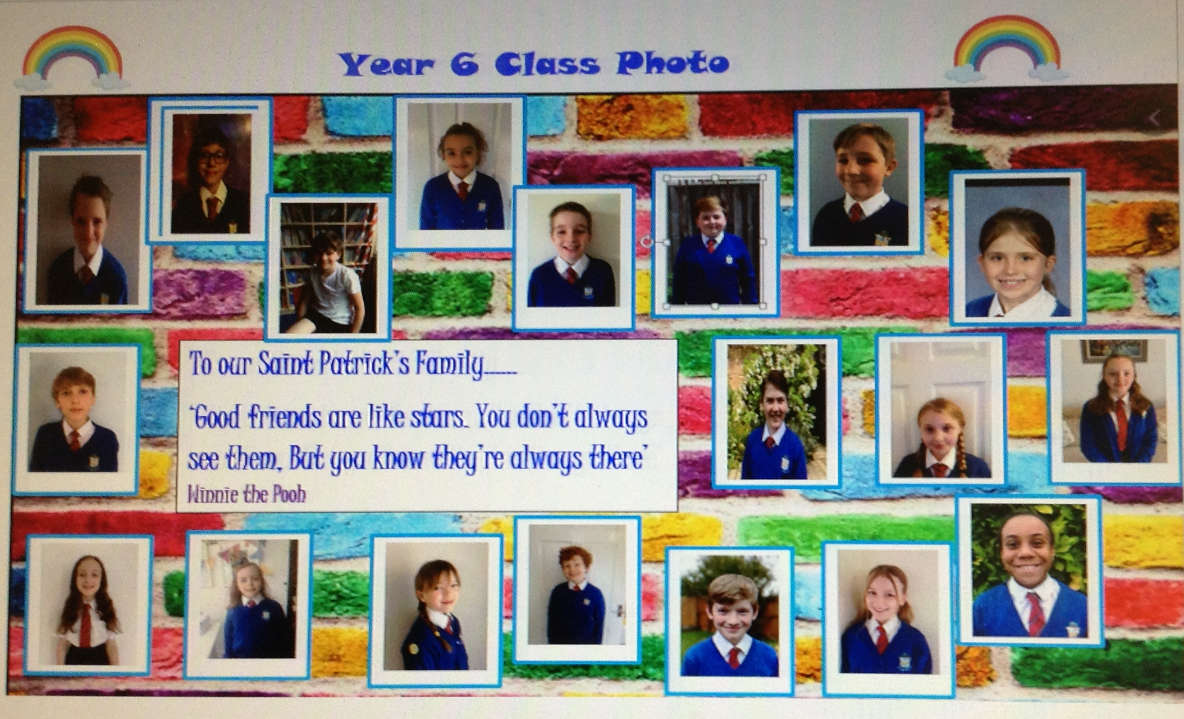